Peer-Assisted Content Distribution with Prices
Christina Aperjis, Michael J. Freedman and Ramesh Johari

Presented By
Vidya Nalan Chakravarthy
Abstract
Role of prices
Price – based multilateral exchange
User Incentives
Hierarchical network model
PACE – Peer Assisted Content Exchange
Simulation Analysis
Conclusions
Introduction
P2P systems - Bit torrent	
Bilateral barter content exchange mechanism 
Problems	
Resource allocation
Incentive mechanisms
Bilateral barter
Exchange between well-suited pairs
Implicit encoded prices through rate reciprocation mechanism
Slow stable peering
Hard to find a good reciprocation
Altruistic behavior critical to provide content availability
Multilateral Exchange
System matches user demand with available supply at other peers in the network

Explicit pricing
Helps identify files to disseminate
Identify location of resource congestion
Useful content providers
Bilateral Vs Multilateral exchange
Bilateral Vs Multilateral exchange
Multilateral exchange 
Equilibrium exists
Efficient under general conditions 
Robust to collusive behavior

Bilateral
Equilibrium fails to exist if exchange is restricted
May be inefficient if it exists
May fail to be robust to collusive behavior
PACE
Effectively and practically realizes multilateral exchange
Exchange currency using market based mechanism
Single price per peer
System specifies algorithmic buy and sell behavior
Shield honest users and prevents malicious users from damaging system operation
Gives incentives to contribute
PACE Features
Price Management
Decentralized to user clients
Easily discoverable price information
One price per peer 

Incentive Benefits
Use of currency
“market power” is transient
PACE Features
Dynamic adaptation of resource constraints
Identify network congestion
Strong incentive to local transfers

Uses explicit pricing
Flexible
Pricing
Pricing schemes for multilateral exchange

1. one price per peer (PP)

2. one price per file (PF)

3. one price per file per peer (PFP)
Pricing
Comparing schemes through equilibrium or static settings
PP is the most desirable

PF,PP and PFP are equal if only upload capacity restricts transfers

PF is worse than PP if network topology is non trivial

PF and PFP yield equivalent equilibrium
Advantages of PP scheme
Leads to simpler price dynamics

Unpopular files with rare requests

Serves requests sequentially without preemption
Dynamics
Difficult to determine system’s equilibrium prices or allocation in advance
Need to consider dynamic issues

Issues related to dynamics
 Peer discovery 
Price discovery
Service discipline
Peer Discovery
Faster peer discovery for explicit per-peer prices

Long discovery time for implicitly priced systems
E.g. Bit Torrent’s rate based exchange ratios
System performs a brute force search across peers
Price Discovery
Update price of peers and links based on excess demand
If demand > supply, increase price 
In PP scheme
Demand = sum of all received rate requests
Supply = upload capacity of access link
In PFP, excess demand calculation is complex
Excess demand for each file separately
Supply is based on prices 
Optimal for peer to upload his most expensive file
Store and Exchange of currency
Advantages
Peers can trade before equilibrium prices are reached
Reach rate allocation by decentralized trading

Issues
Complicated
Exchange and credit balance need to be secured
PACE System design
Multilateral exchange through
Currency and
Per-peer pricing scheme

Peers and links are priced

Peers requests download rates of other peers
PACE System design
To download, peer pays
Uploading peer and 
All the links traversed by its traffic

Payment to links is rebated equally among peers

Requests are served sequentially without preemption

Prices are updated based on excess demand
User Incentives
Efficient use of resources in large peer to P2P systems

Users are given incentives 
To contribute high percentage of upload capacity
To share high-value content
Currency is stored over time
Users are paid for delivered rates
User Incentives
Network links are priced to reflect congestion

Market Power
Generally transient
Market manipulation cannot increase profit
Issue if few users have a file
User Incentives
Hierarchical Network Model
Associating price with every link 
Infeasible due to
1. lack of network topology and routing information
2. inaccurate bandwidth estimation and 
3. computational complexity
	
Hierarchical model
Prices bottlenecks restricting supply separately
Model Description
Network is divided into local clusters 

Types of links
Immediate (local) links
Access links

Transient congestion at access links

Capturing rare bottlenecks
Hierarchical Network Model
Constraints
Nodes within a cluster share high capacity links

Transmission across wide area involves shared, lower capacity access links
PACE client mechanisms
Not directly exposed to end users
Serves as algorithmic devices to ensure efficient exchange
Exposes a simple interface to users
Users’ software computes buy and sell behavior
Mechanisms
Buy client and Sell client
Sell Client
User declares
Files to upload
Total upload capacity

Sell client maintains two prices – P0s ,  P1s

Update Rule	
Demand > Supply => price increases	
Supply > Demand => price decreases
Pricing Scarce Resources
Update P1s 
Demand = total requested download rate at remote buy client offering the least P1s 
Supply = upload capacity of access link of sell client

Update P0s
Demand = local requests + minimum of remote requests
Supply = upload bandwidth on sell client of immediate link
Service Disciplines
Requests are served in the order of arrival

No incentives to queue requests 
per peer pricing
Buy Client
User chooses
Files of (Ti) to download
Savings rate – η% of current balance saved for future use
Steps :
1. order given sell clients (j) by total price
2. buy client spends budget committed
3. if j’s upload capacity is exhausted, move to next   sell client
4. budget exhausted - buy client stops
5. unused budget is split between files(Ti - f) evenly
Buy Client
Tradeoff between user’s experience and personalizing utility function

Simplicity Vs descriptive power
PACE functionalities
Resource discovery

Network friendliness

User management

Transactions and currency security
PACE Architecture
Trade content for virtual currency
Rendezvous service
Network price service
Centralized currency mechanism 
Secures transactions and currencies
Logically separate services
Rendezvous is file specific
Banks are currency specific
Network prices are independent of files and currency
Resource and Price Discovery
Rendezvous service stores single prices

Input to rendezvous service 
File identifier
Buy client information

Output to rendezvous service
set of IP addresses with minimal cost

Determine latest prices 

Allocate budget and prioritize transfers
Network Friendliness
Avoid expensive network links

For wide area traversal, network price λ is added to Ps

Methods to determine network prices
1. using third party service
2. explicit ISP input

Rendezvous service and network service may be:
1. loosely coupled
2. tightly coupled
Managing Users
Collusion
PACE is robust to collusion (consequence of multilateral exchange)
Aggregate wealth of clients cannot increase by combining trade

Bootstrapping new users
Grant money upon joining or 
Ability to download for free
Managing Users
User registration

Protect against sybil attacks

PACE maintains currency as stored value
Bootstrapping occurs only at start and not at every transfer
Securing Transactions
Security through logically centralized banks

Exchanges should be Є – fair

Buy client pays for content received

Sell client receives payment with an Є of content transmitted for the agreed price
Securing Transactions
Failure during the transaction after i/kth of content transfer and Є = 1/k, buy client pays

[(i-1)/k] * P <=  P’ <= [i/k] * P

Clients cannot
Forge system currency
Spend more than the current balance
Securing Transactions
At the beginning of transfer
Buy client ‘b’ send cryptographic signature ‘σ’ and certified public key to ‘s’ for verification

To deposit payment
Bank verifies ‘σ’ of b and checks for replay
then it checks the cryptographic hash
Proceeds with the transaction

“double-entry book keeping”
One signature verification
One cryptographic hash
Securing currency and balances
Logically centralized banks are easily scalable

Currency is virtual

PACE uses local banks to aggregate local transactions and reduce load
Securing currency and balances
Content provider acts as
Bank to manage currency and
User registration authority
Public/Private key pairs identify users
Signed certificate is issued to new user
Bank refreshes certificates of active clients
For each registered user, bank stores
1. hash of its public key
2. current balance
3. counter clast
Securing currency and balances
Preventing deposit replays
Ct    > Clast of buy client
 If deposit succeeds, Clast is set to Ct
 
Preventing overdraw on accounts
Minimize aggregation of payments
Minimize buy client’s certificate expiry time
Sell client performs online check at start
Negative balance is penalized
Simulation Analysis - I
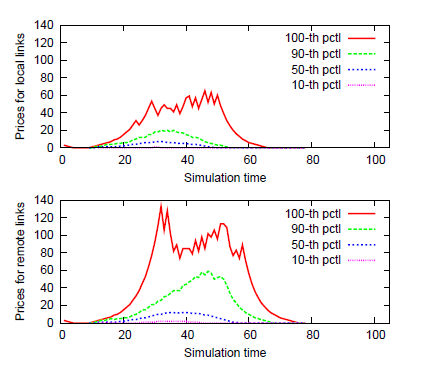 Simulation Analysis - I
File prices reflect resource constraints

Local links are cheaper than remote links

Once chunks are disseminated, local prices drop
Simulation Analysis - II
Simulation Analysis - II
Contributing upstream capacity improves user’s performance

Non free loaders download chunks faster than free loaders
Simulation Analysis - III
Simulation Analysis - III
Local transmissions are preferred over remote in PACE

Bit torrent makes poor use of locality
Simulation Analysis - IV
Conclusions
Simple pricing mechanisms are sufficient for efficient allocations
PACE is a system for currency-backed system exchange
PACE’s algorithmic mechanism
Hides complexity from users
Provides robustness
Incorporates network friendliness
Prevents cheating
Future Work
Long term money management

Role of prices in server provisioning
THANK YOU!